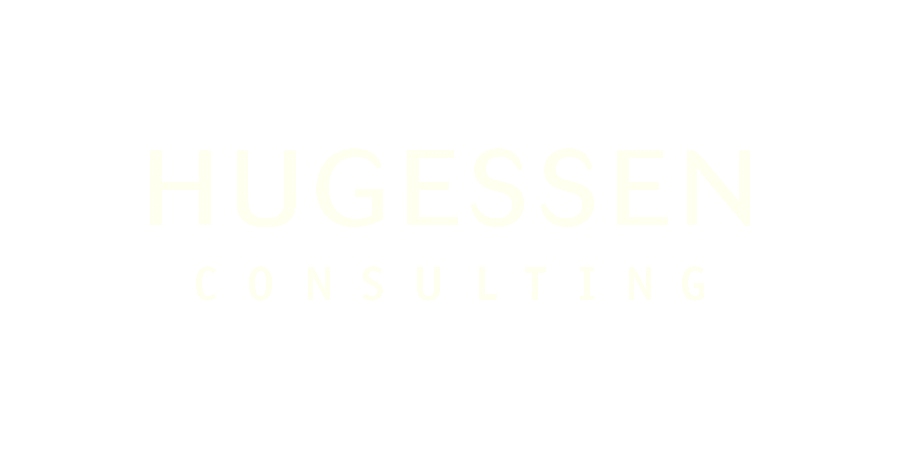 TSX60
Emerging Trends in Executive Compensation and ESG
June 1, 2022
Introduction and Agenda
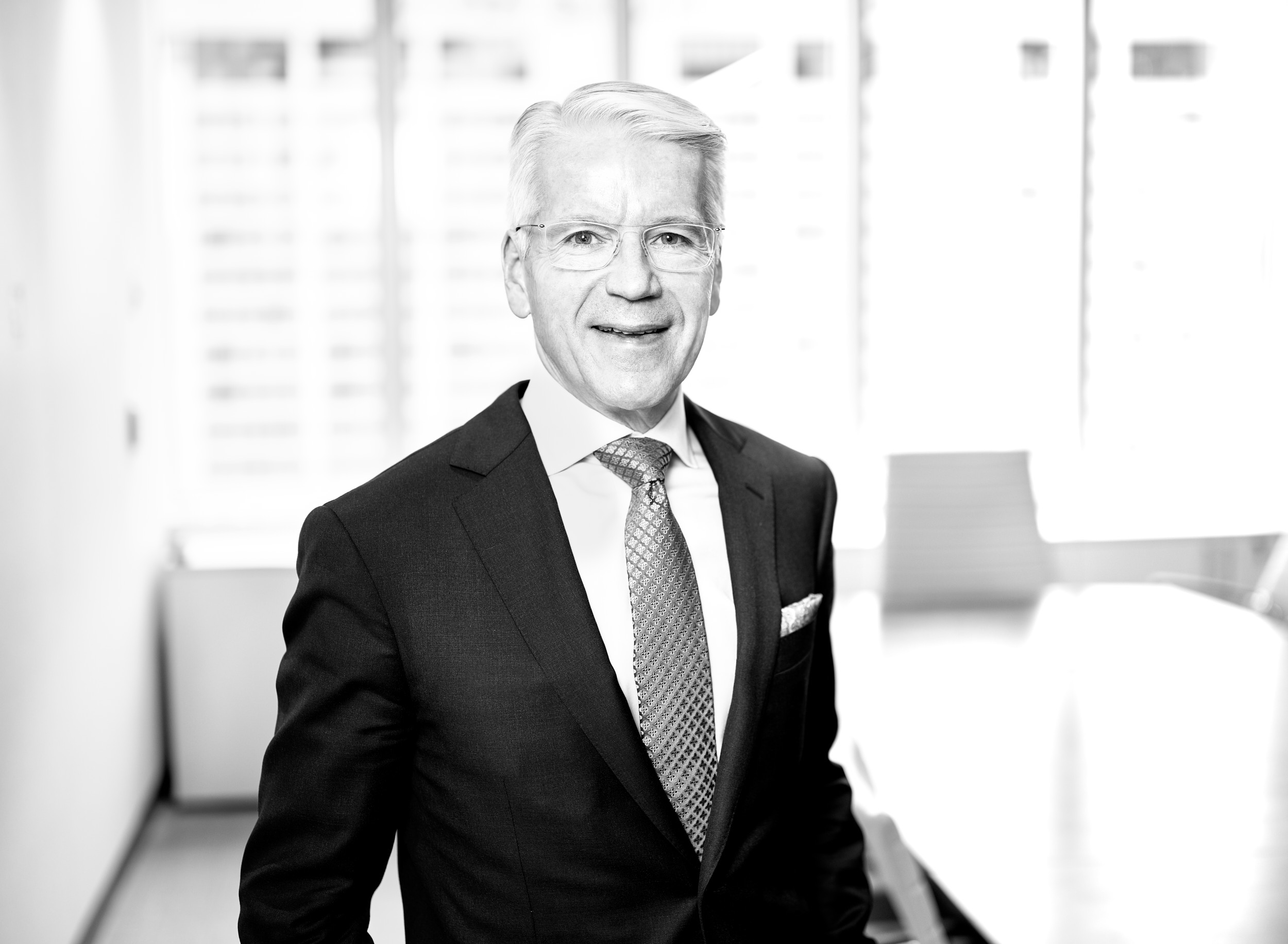 Peter Stephenson
Partner | Toronto
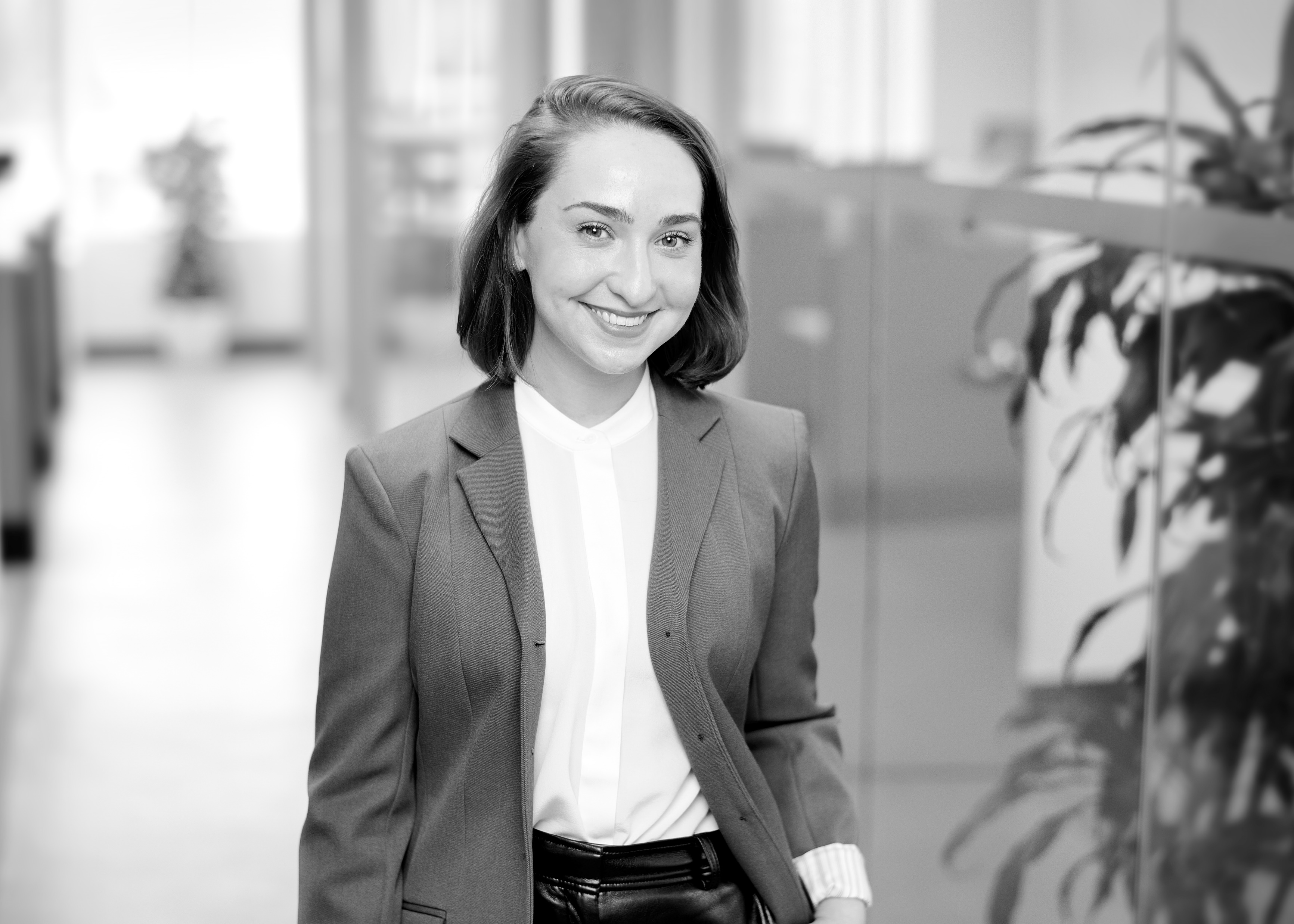 Camille Jovanovic
Principal | Toronto
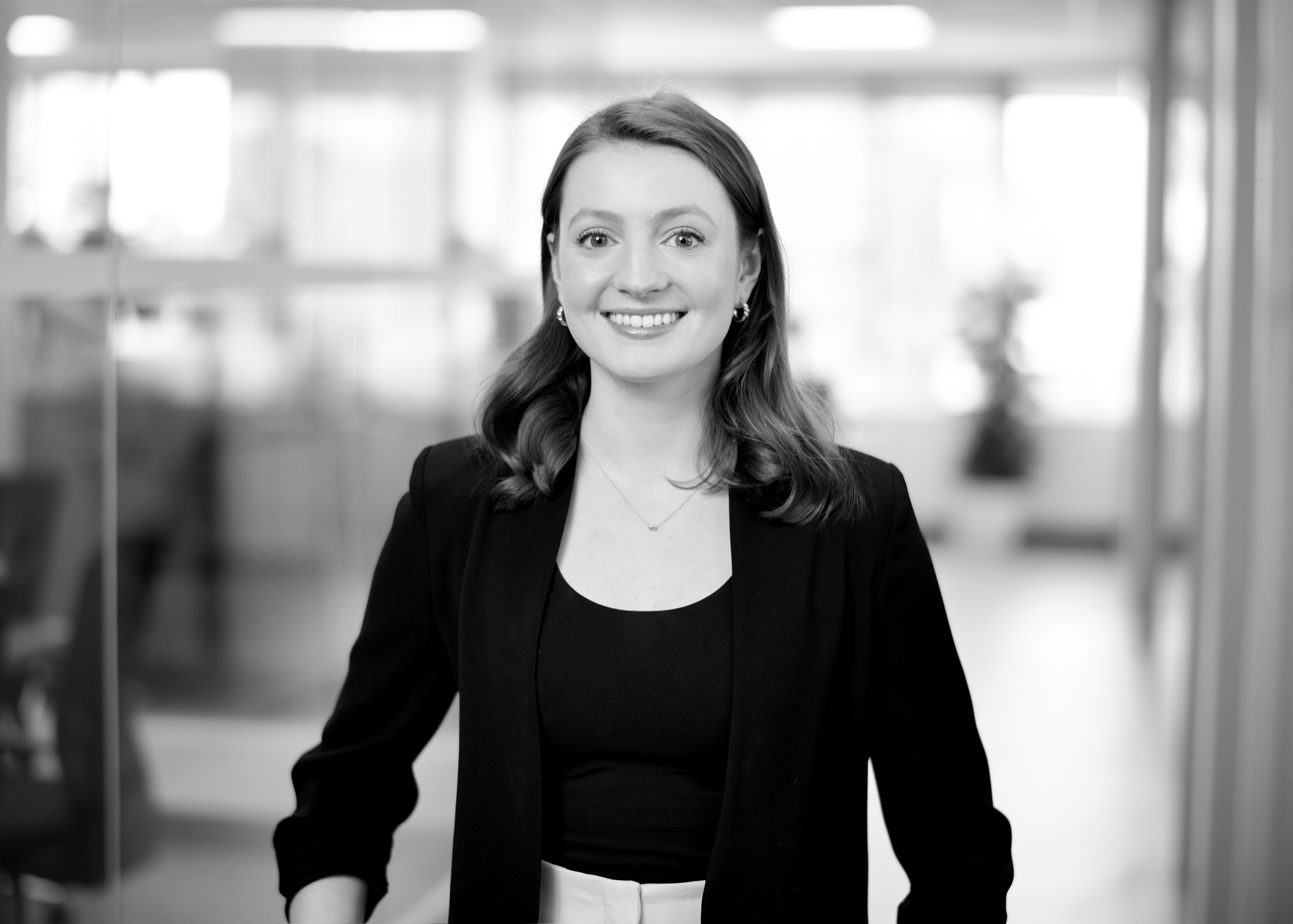 Emily Parsons
Manager | Toronto
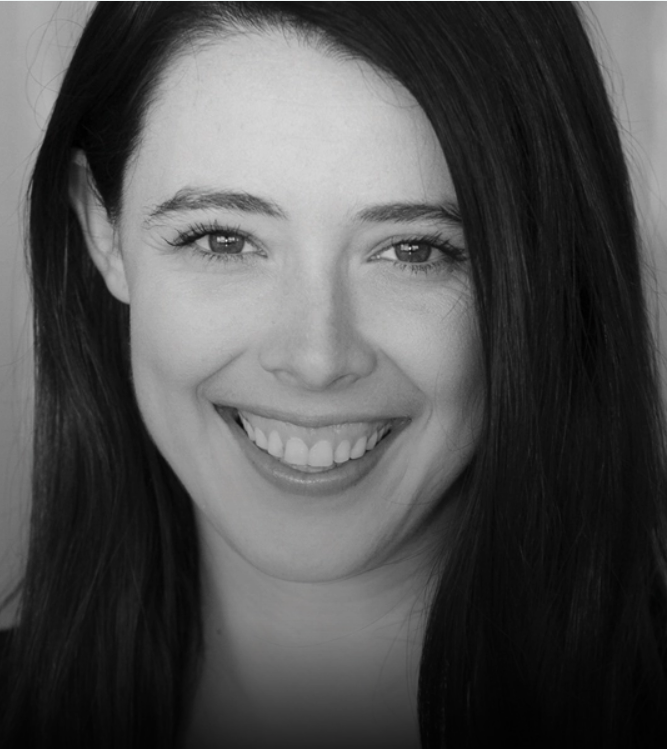 Margaret Hylas
Principal | Semler Brossy (US)
2
Board Oversight of ESG
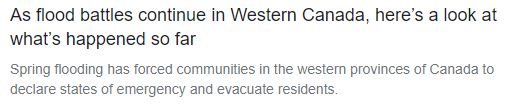 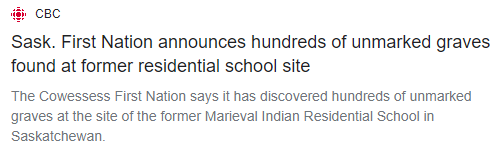 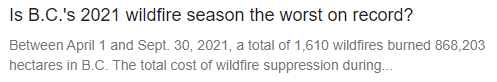 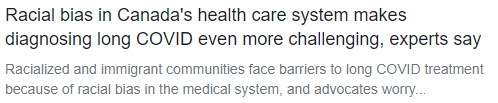 3
2022 Proxy Season Takeaways
Continued momentum of companies incorporating ESG into incentive programs
# of TSX60 Companies Incorporating ESG into Incentives
+ Additional Metrics
+ Increased Weight
Data as of May 31, 2022
Source: Company Proxy Data
4
2022 Proxy Season Takeaways
ESG Metric Weighting in STIP
ESG Metric Weighting in PSUs
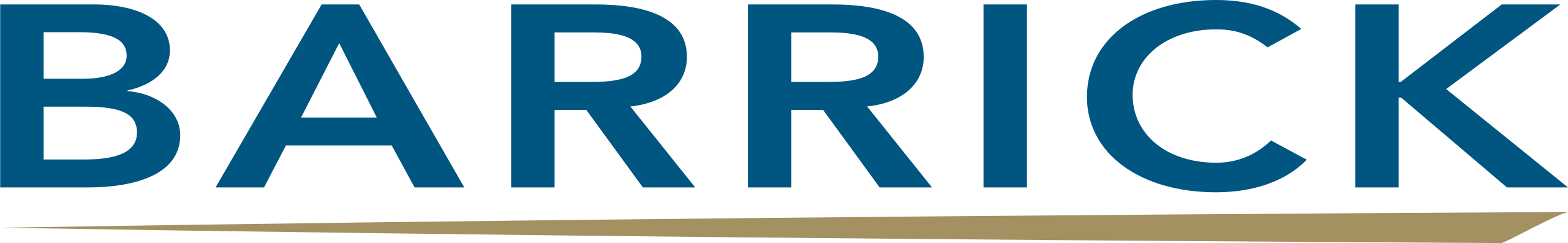 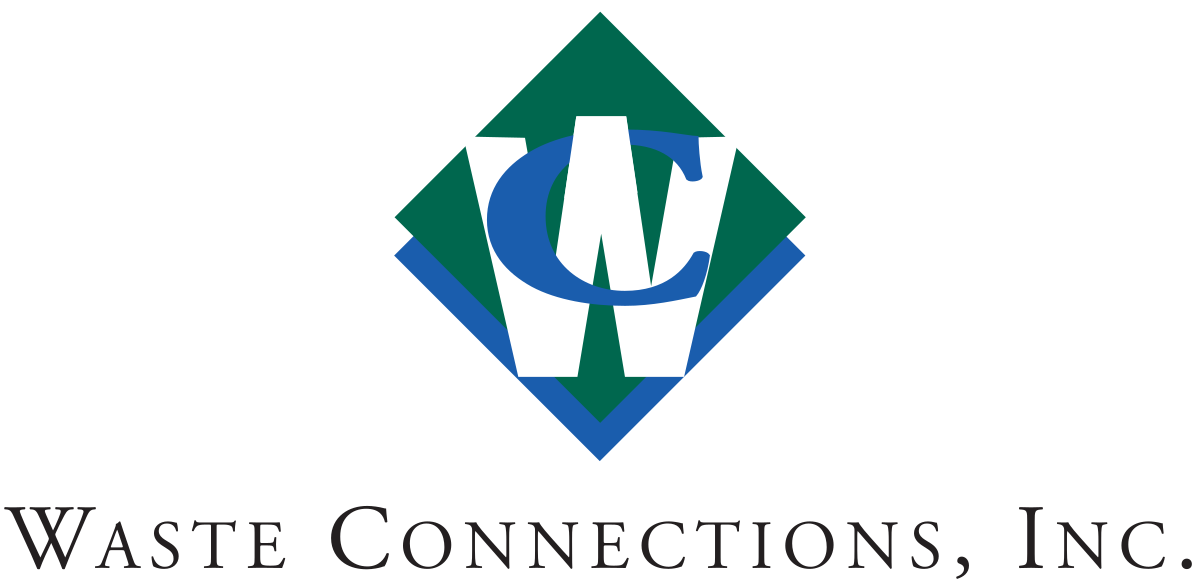 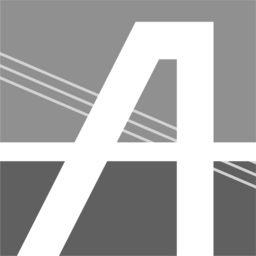 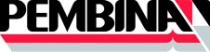 20%
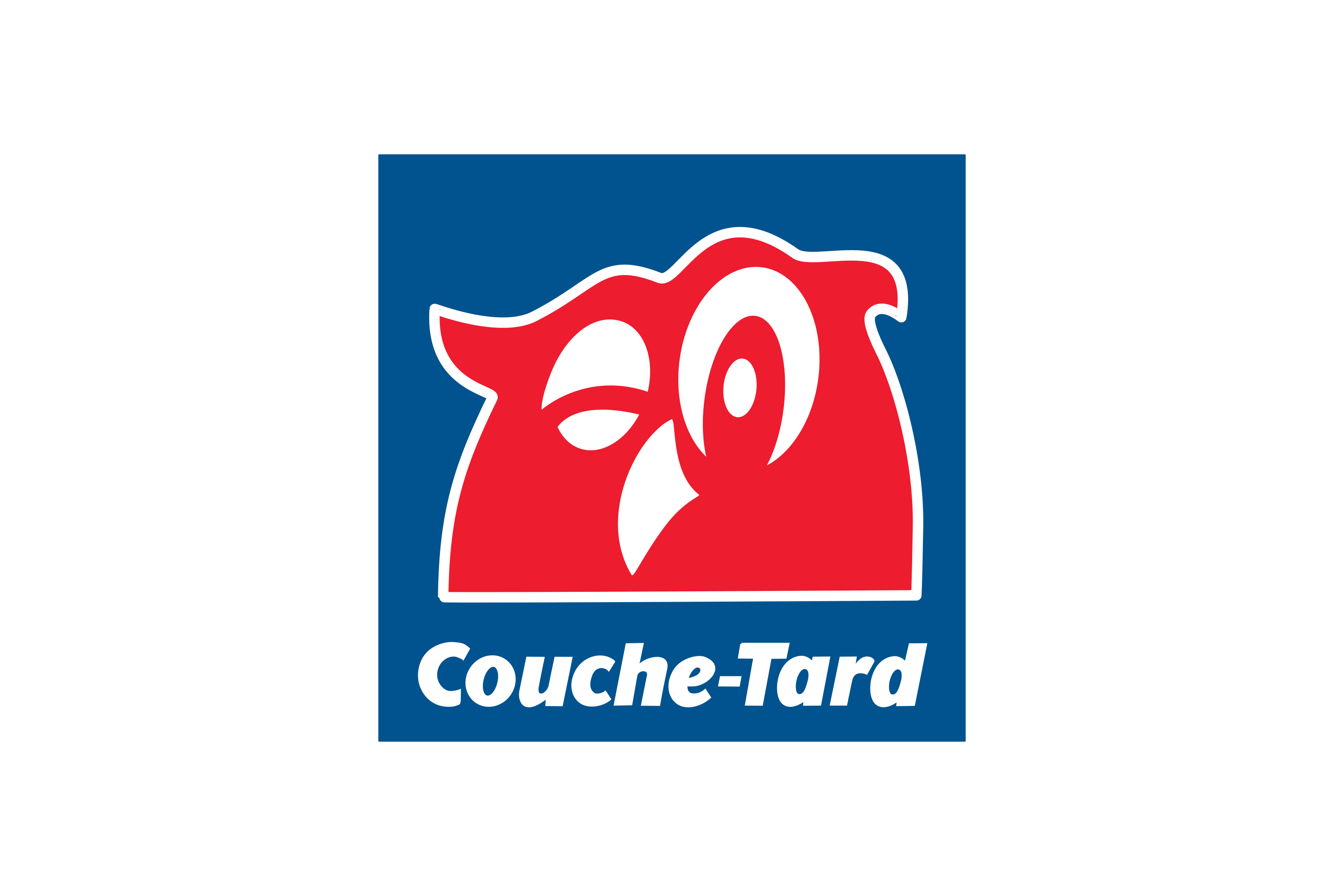 +28%
+26%
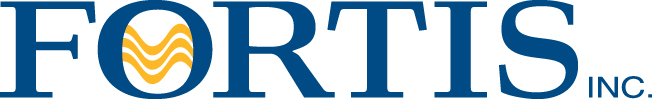 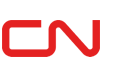 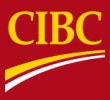 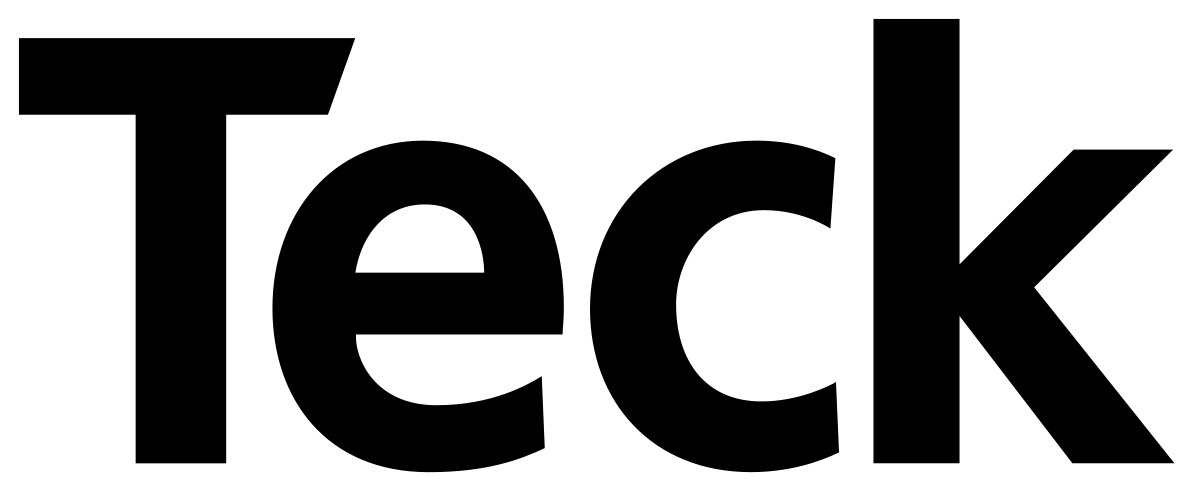 +20%
+10%
Data as of May 31, 2022
5
Source: Company Proxy Data
2022 Proxy Season Takeaways
“Lagging” Metrics
Companies that added the following metric for the first time in FY2021
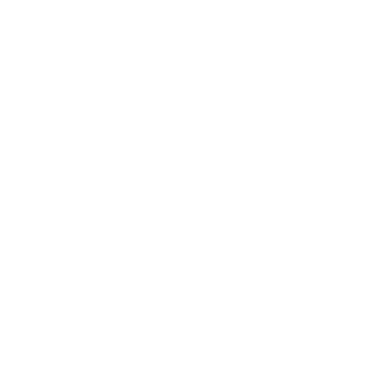 Environment +13
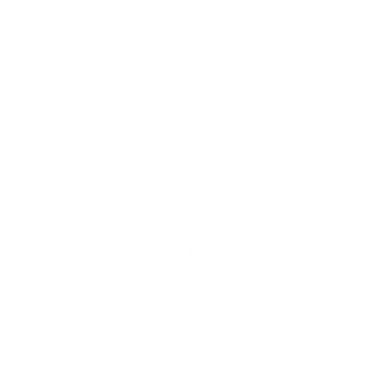 Diversity +11
“Leading” Metrics
+19
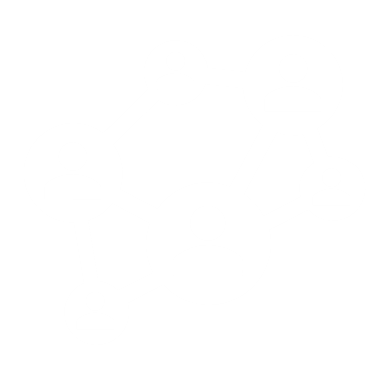 Community +6
Data as of May 31, 2022
Source: Company Proxy Data
6
Proxy Season Takeaways: US
Prevalence of ESG Metrics within the S&P500
~70% of S&P 500 Companies use ESG metrics in incentive compensation design (up from closer to 57% in 2021)

Human capital management metrics are common, with diversity & inclusion metrics being the most prevalent in 46% of companies, an uptick from 28% last year

Uptick in environmental metrics, carbon footprint metrics increased to 16% from 5% last year
Data as of May 31, 2022
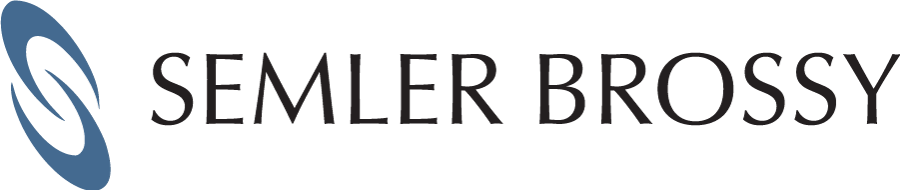 Source: Company Proxy Data
7
Case Studies: STIP
Bucket
Discrete Metric
Modifier
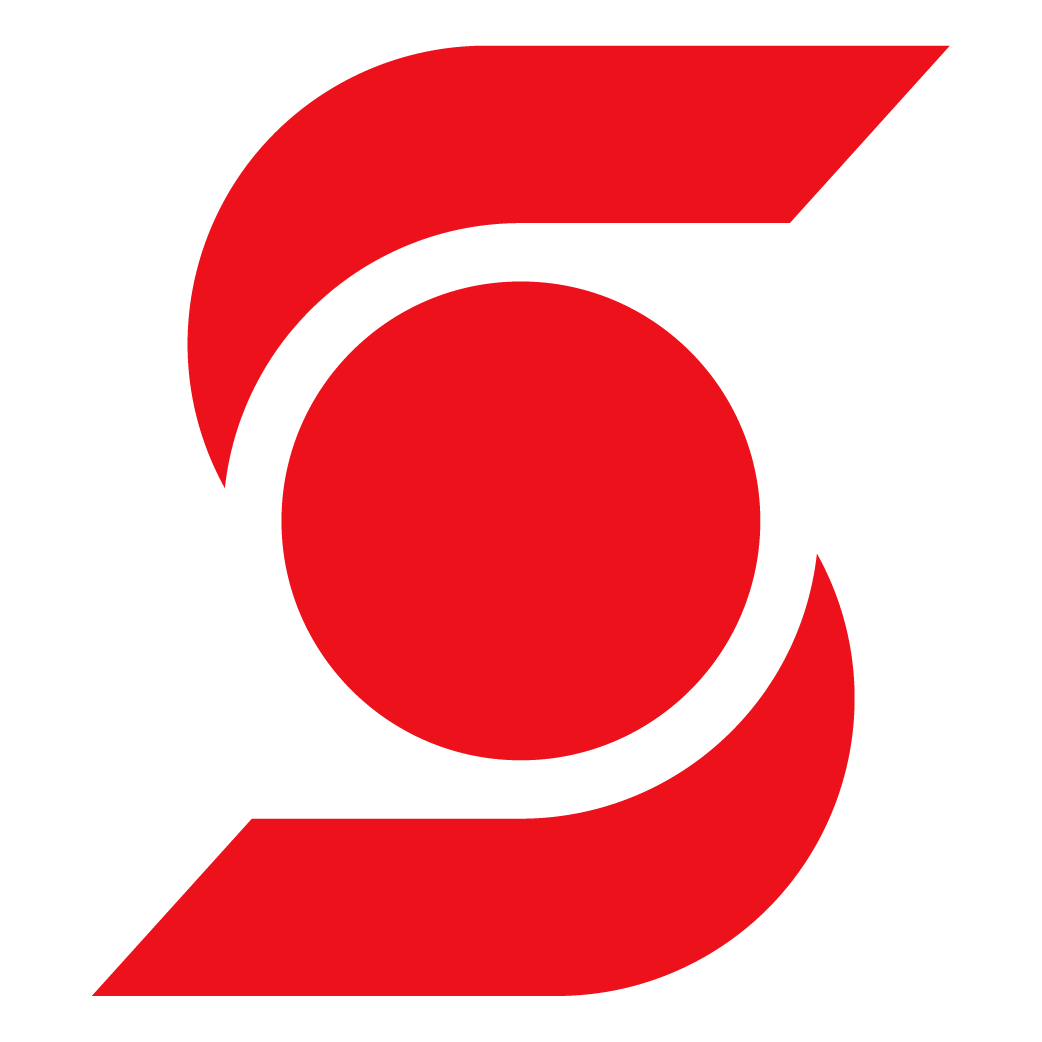 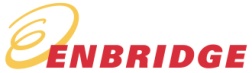 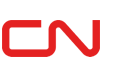 30%
+/- 10%
30%
Employee (6.67%)
Reducing GHG Emission
Diversity and Inclusion
Safety and Operational Reliability
Employee Engagement
Strong Culture Index Score
Increasing Diversity in Succession Plans
Customer (6.67%)
Fuel (6.67%)
Safety (10%)
Source: Company Proxy Data
8
Case Study: PSUs
20%
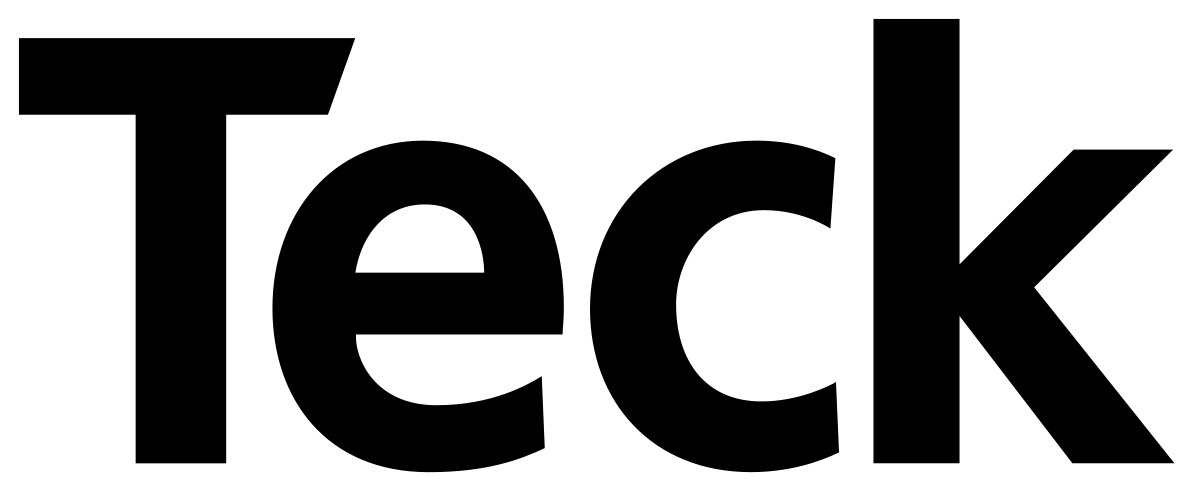 4%
Climate Change
4%
Biodiversity and Reclamation
4%
Tailings Facilities Management
4%
Equity, Diversity and Inclusion
4%
ESG Ratings and Rankings
Source: Company Proxy Data
9
Case Studies: US
Data as of May 31, 2022
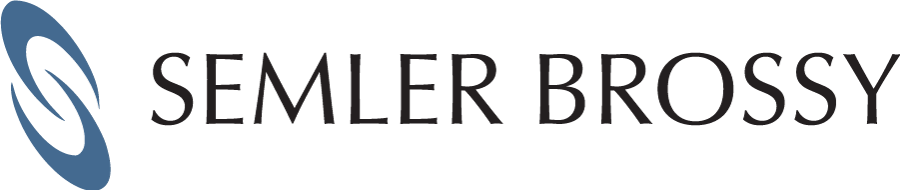 Source: Company Proxy Data
10
Case Studies: US
Scorecard
Weighted Metric
Modifier
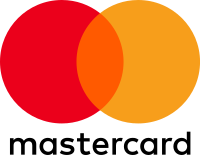 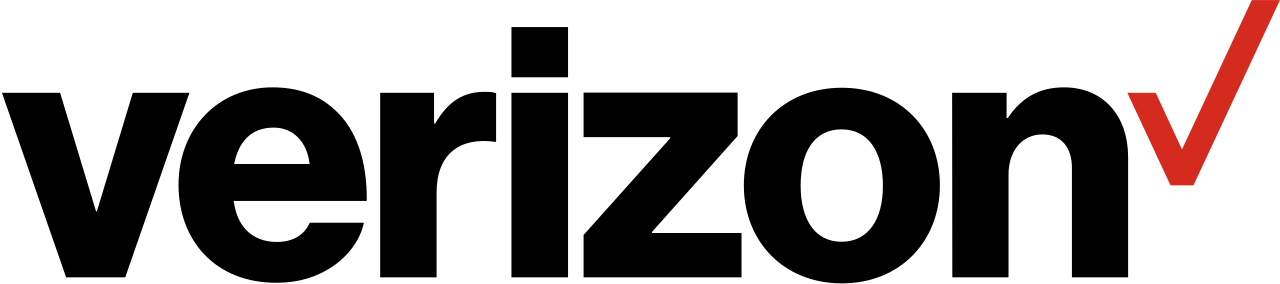 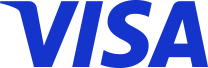 10%
+/- 10%
Diverse Supplier Spend
ESG
Talent and Employee Well-Being
Technology
Cybersecurity
Risk
Carbon neutrality
Financial Inclusion
Gender median pay gap
Workforce Diversity
Carbon Intensity Reduction
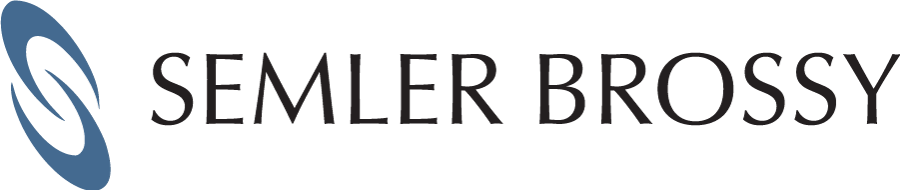 Source: Company Proxy Data
8
Shareholder Perspectives
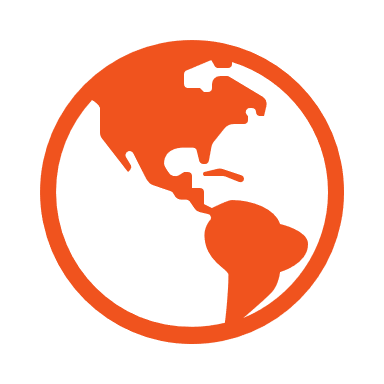 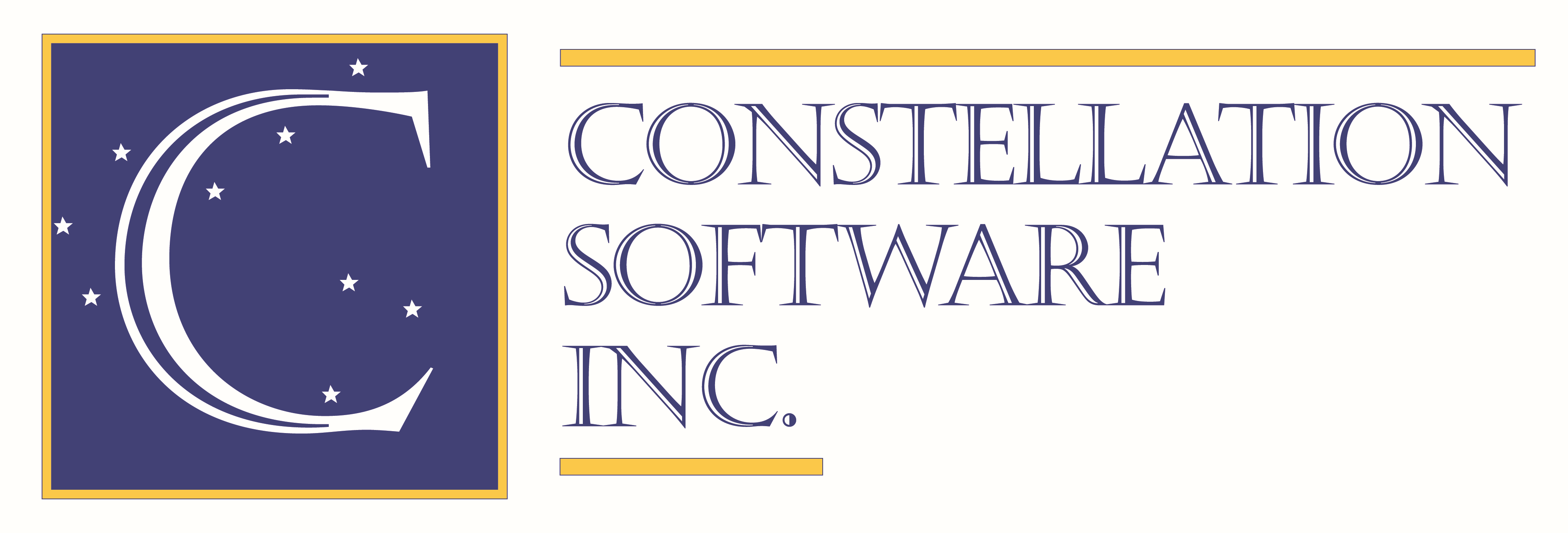 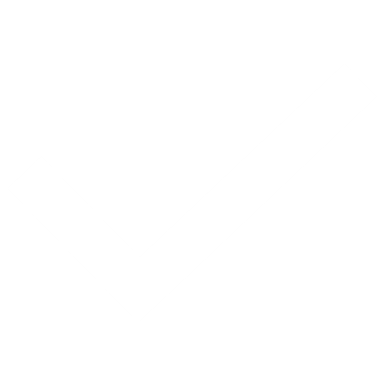 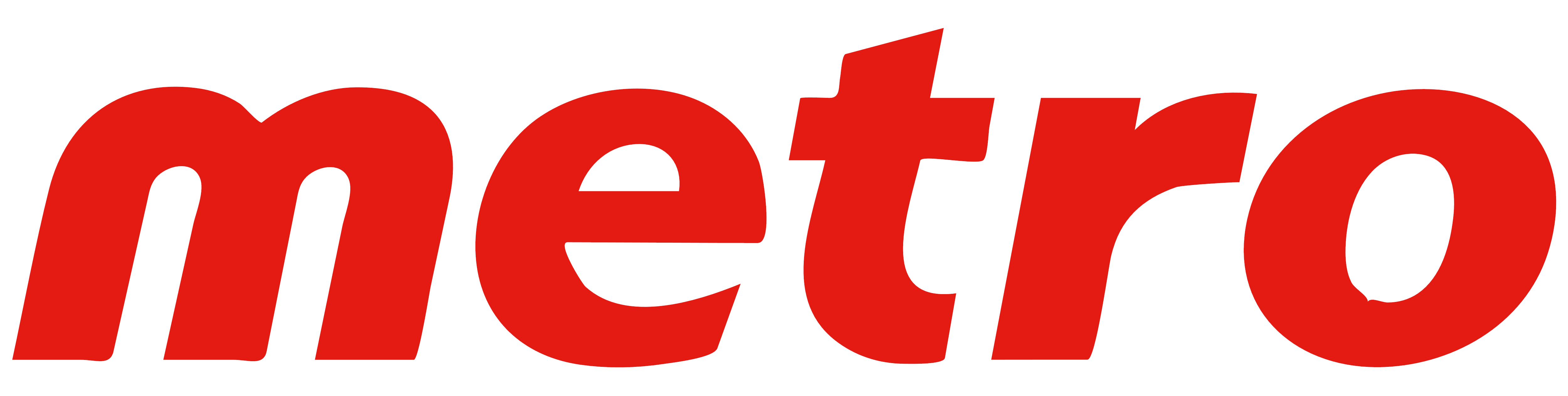 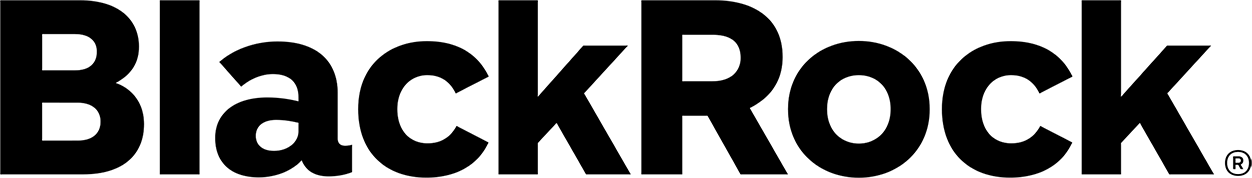 Data as of May 31, 2022
Source: Company Voting Results; Financial Times
11
Shareholder Perspectives: US
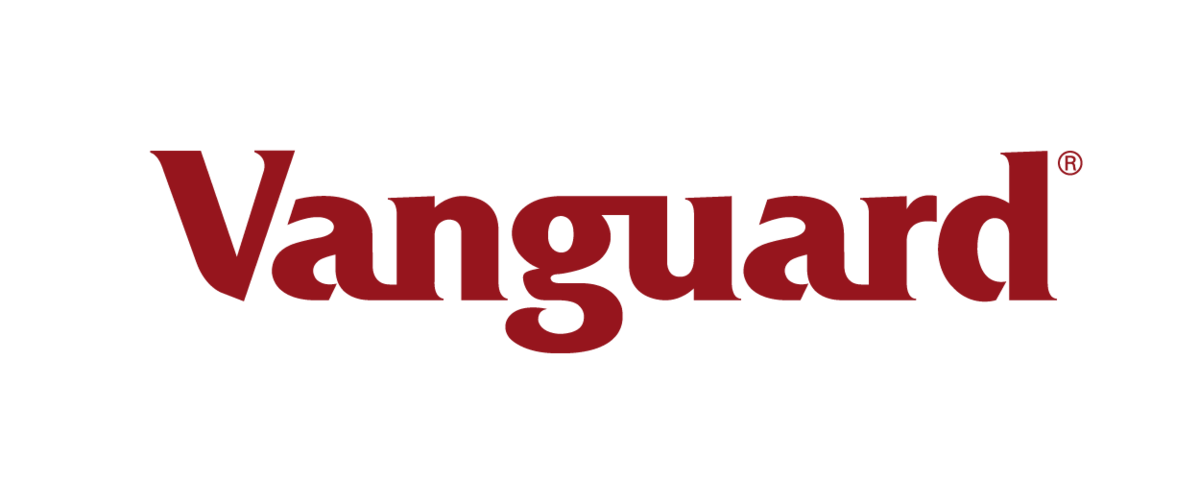 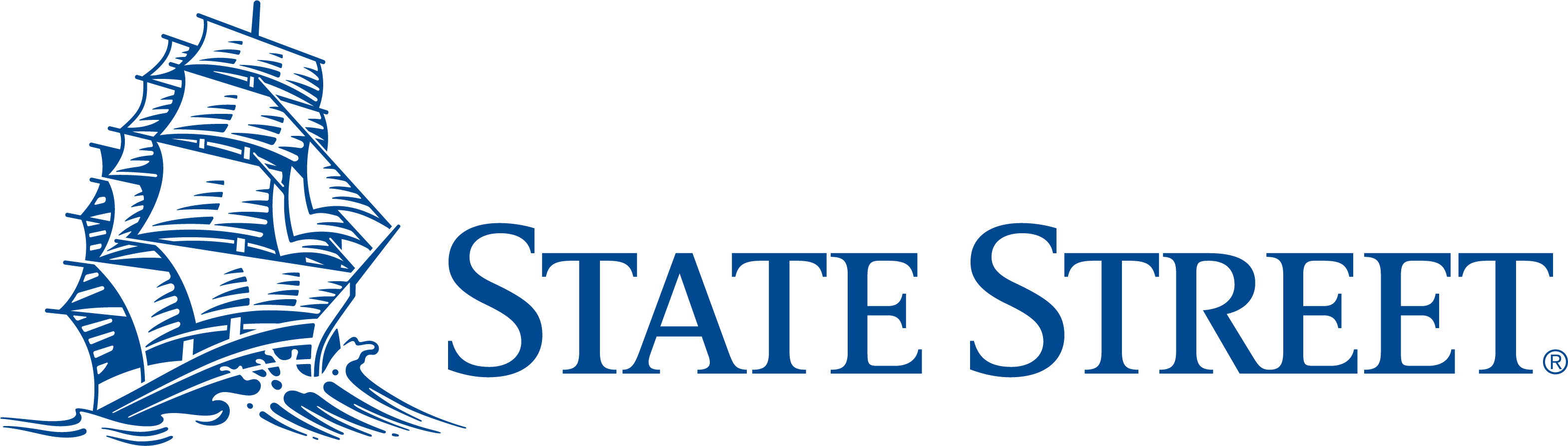 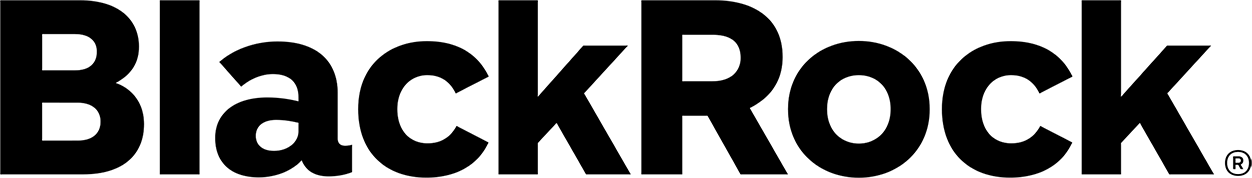 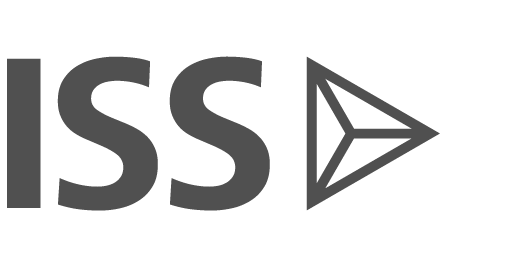 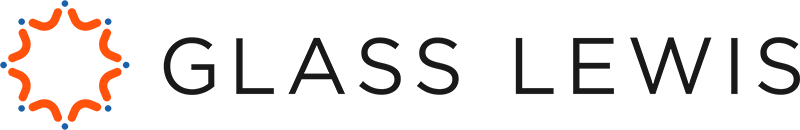 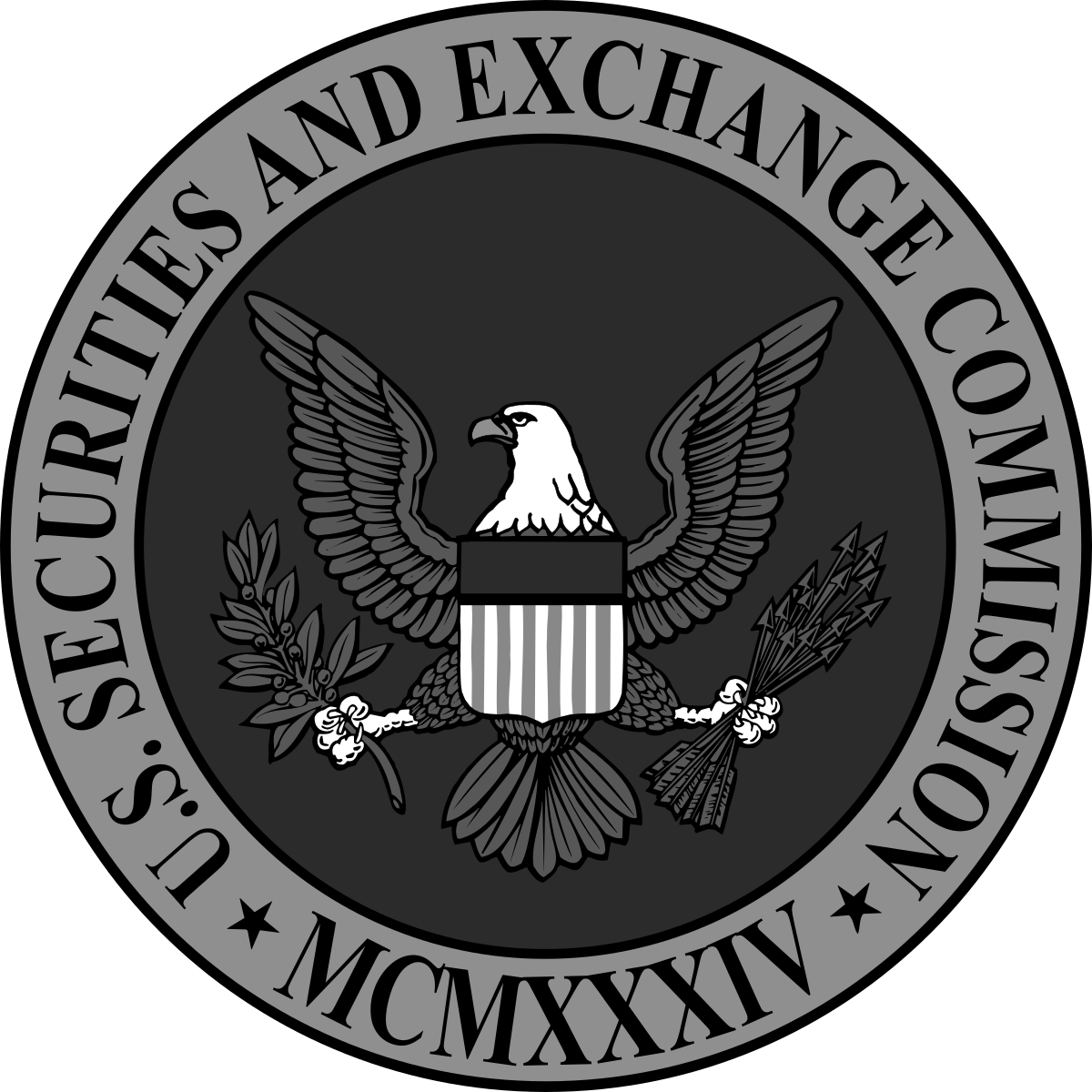 Data as of May 31, 2022
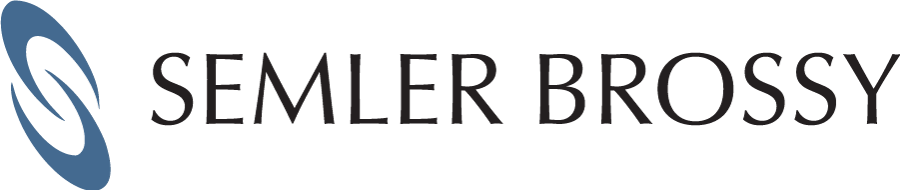 Source: Company Voting Results; Financial Times
11
Looking Forward
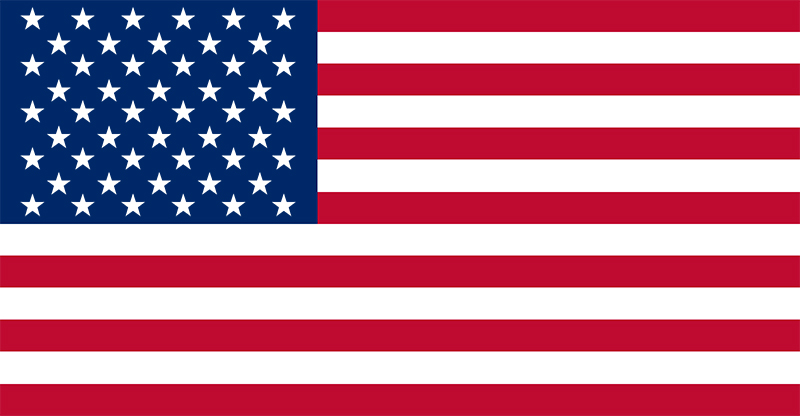 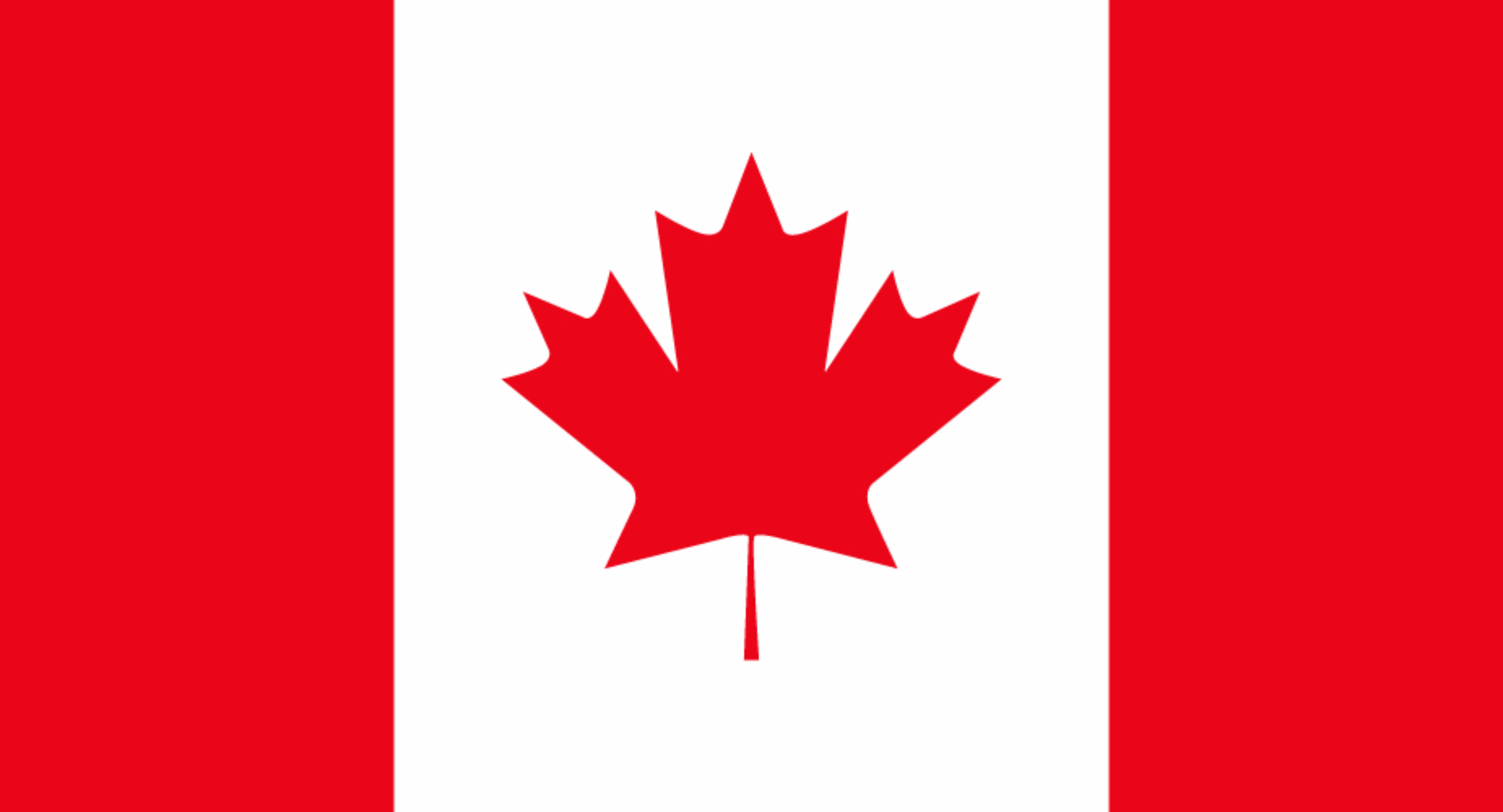 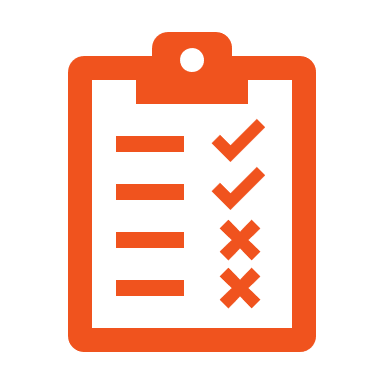 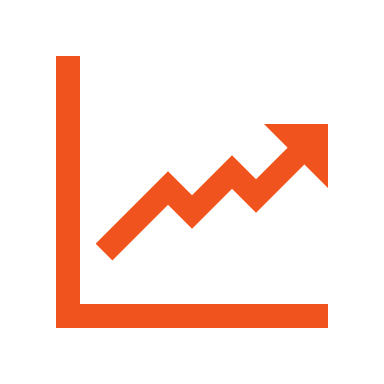 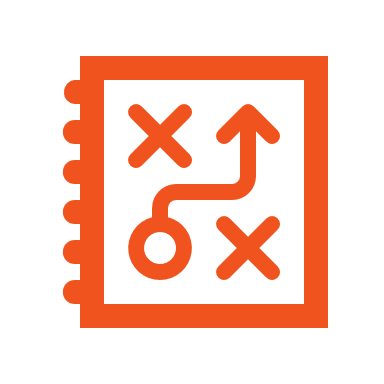 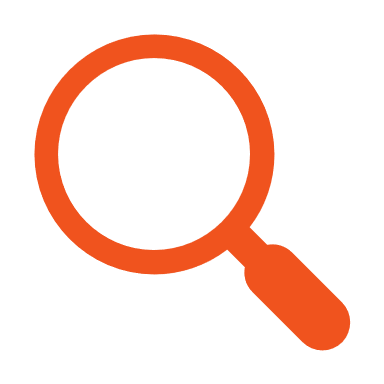 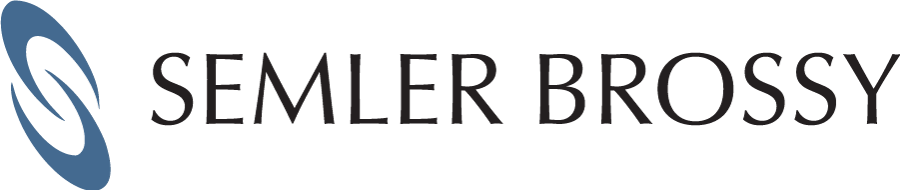 Source: Company Proxy Data
13
Q&A
Thank you for joining us today. We are happy to answer any questions that were not addressed during our Q&A session. 
Please contact email@hugessen.com or 416.868.1288
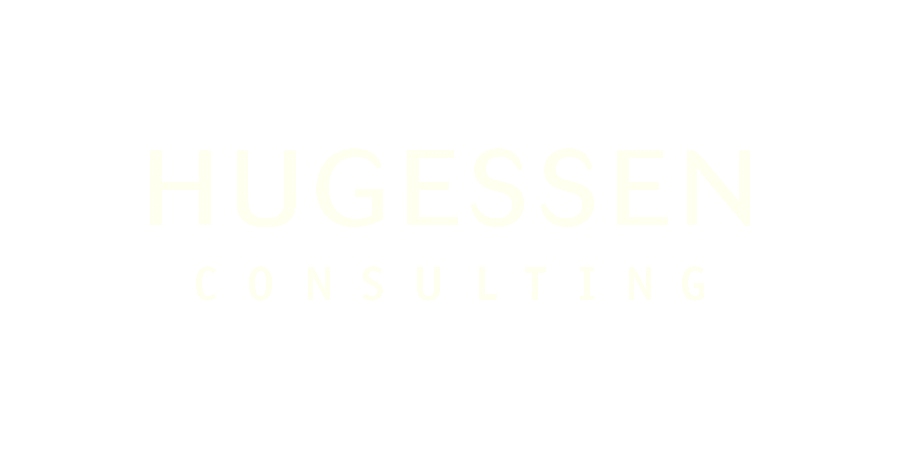